Free 
powerpoint template
You can add your content here. Brief introduction of your report will be preferred to balance the graphic design.
Introduction to Our Team
CONTENTS
Annual Training Plan
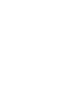 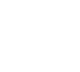 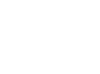 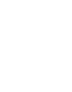 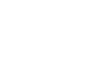 Project Management
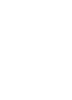 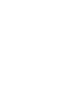 Management Effectiveness
2
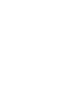 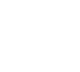 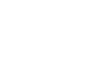 Introduction to Our Team
Team Members
Analysis
Action Plan
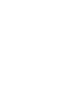 3
Our Team
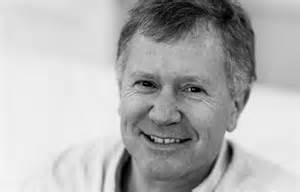 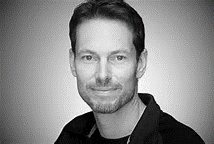 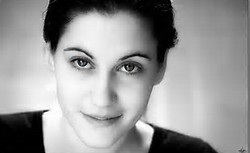 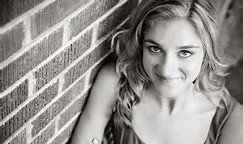 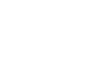 Joe Evans
Andrew Birch
Dianne Locker
Cathy Lee
OUR MISSION
Director of Talent Management Office
Training and Development Analyst
Training Coordinator
Training System Administrator
Our mission is to design the performance module of all positions and relevant training system which will contain training courses of all works, instructors and coaches, career development routine and employees engagement.
4
Analysis
Description
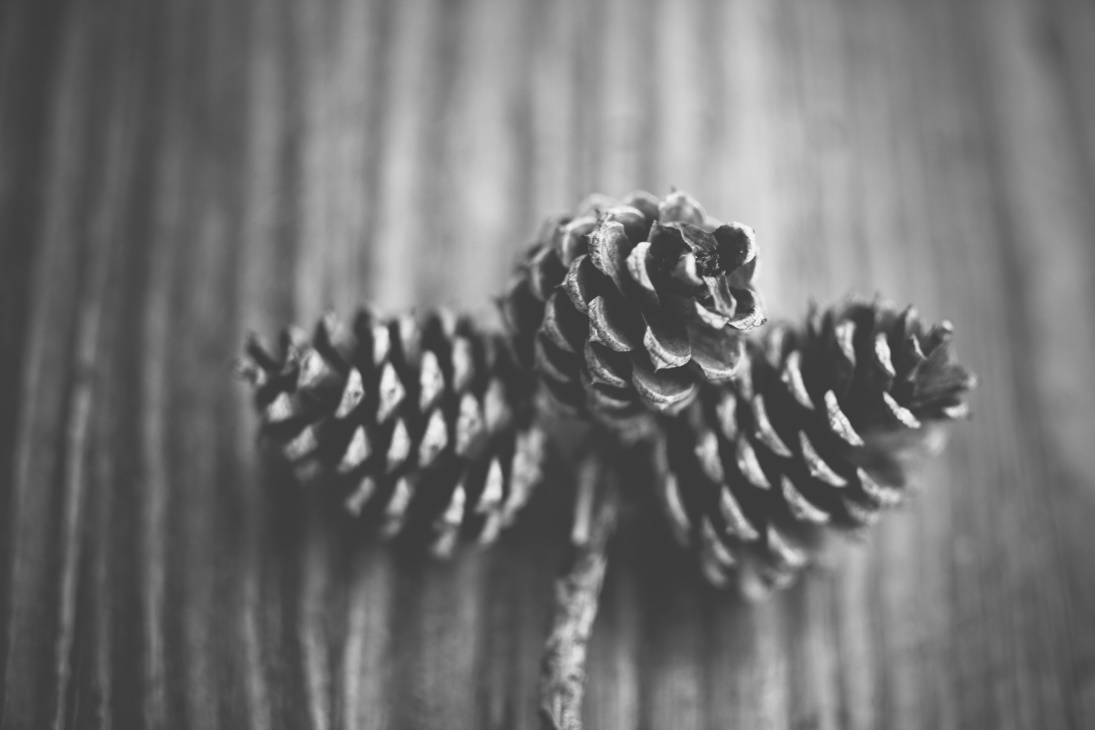 This analysis covers all departments and defined by all managers and supervisors. The shared space is the basic requirements chosen by samplers.
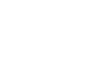 5
Action Plan
April
Project Kick-off and annual budget start-line
May
Organizational Performance Review
June
HRIS introduction & Public platform building
July
Organization development of the new branch
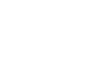 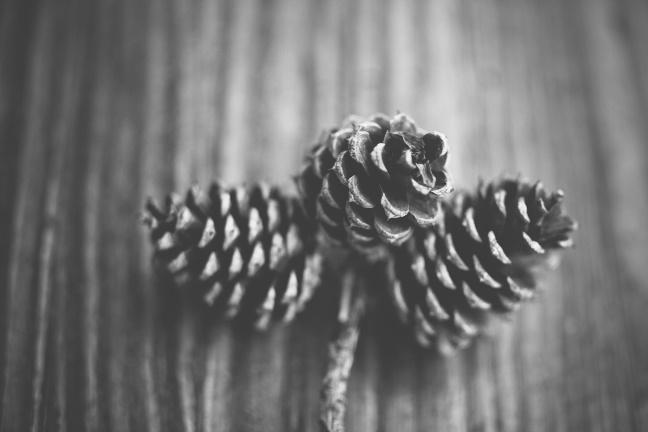 Key milestones could be added in the charts. Further explanation could be written in the new text box and combine them with the arrow chart.
Key milestones could be added in the charts. Further explanation could be written in the new text box and combine them with the arrow chart.
6
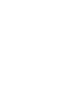 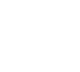 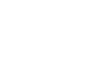 Annual Training Plan
Internal Training
External Training
Ongoing Coaching
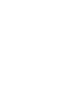 7
Internal Training
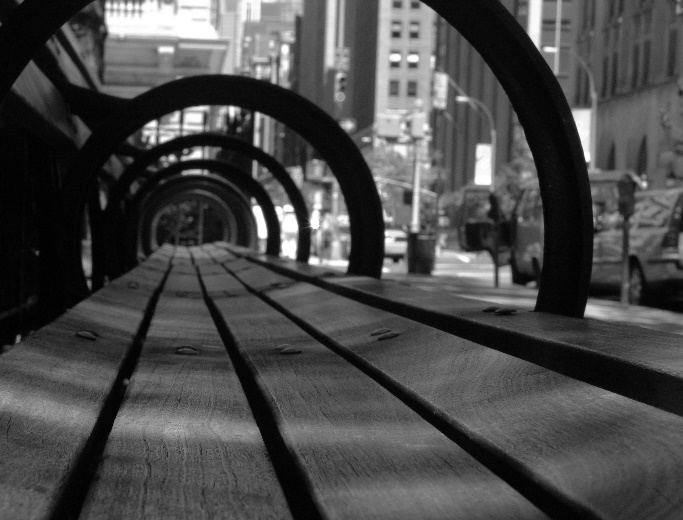 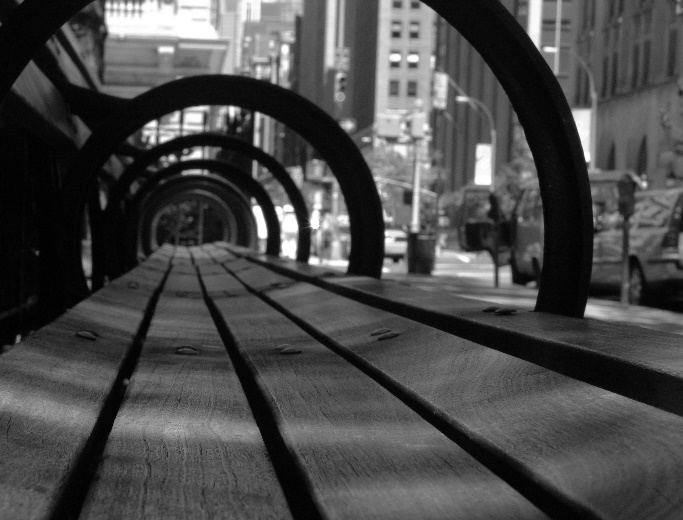 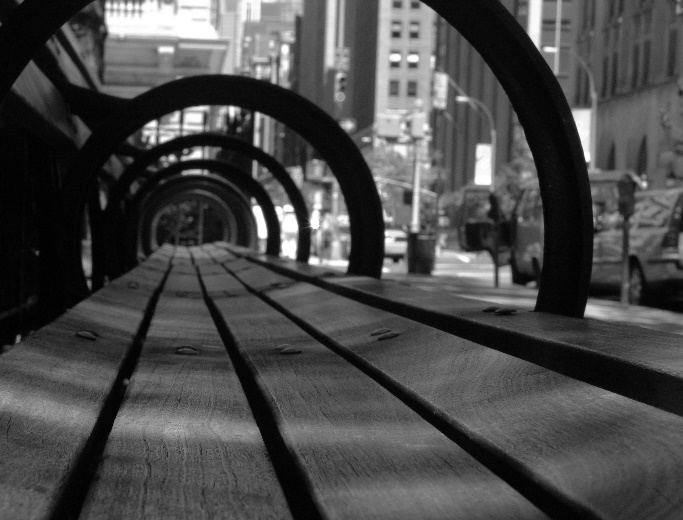 Training Needs
Administration
Evaluation
Make a training need survey around all departments and analyze their needs.
Schedule all training classes according to the need analysis with instructors and students.
Finish all three out of four levels of evaluation and record the training result. Action plan will be necessary.
8
External Training
Trainees/
Requestors
Supervisor/
Manager
Training Dept.
Finance Dept.
General Manager
Training Request
Training Analysis
Training Permission
Monitor & Permission
Permission
Payment Request
Attendance
Training Fee Payment
Announcement
Prepare hotel & meal invoices, training report and certificate
Pay Bills
Reimbursement
Money Back
9
Ongoing Coaching
Ongoing Coaching is introduced to track the improvement after training.
10
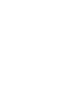 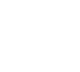 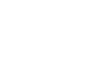 Project Management
Learning System
Talent Management
Performance
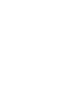 11
Learning System
Learning System
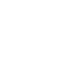 Course System
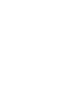 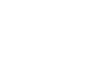 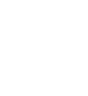 Training Paper Files
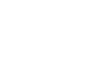 A system which will cover all database and delete all paper work.
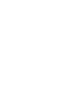 Instructor Database
Evaluation Database
12
Learning System
Control and response to all training requirements in the department.
Follow up all training projects and track the completion.
Analyze all team members regularly and propose the training or coaching plan.
Attend all compulsory training courses and select optional courses according to the quarterly performance.
13
Talent Management
Career Development
People on the same ladder are encouraged to rotate* to extend their skills.
It’s the best method to introduce people of new ideas.
Opportunities will be firstly offered in internal recruitment.
*Rotation will not just happen in the same boundaries, but this is a two-way choice.
14
Performance
The target of 2015 is 2.7 billion each quarter. It’s very clear that only Q2 completed the task. 

Q3 and Q4 are expected data according to the pre-order. 

 This trend is affected by the weak USD.

Year-end bonus will be aligned with yearly sales.
15
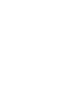 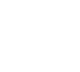 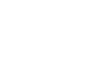 Management Effectiveness
Leadership
Internship
Communication
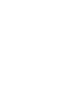 16
Leadership
High potential talents will be covered in all three programs. Undergraduate interns are the most preferred people.
17
Internship
21 interns are hired into 5 different departments: HR, Sales, Logistics, Finance, Engineering, Design and Development.
18
Communication
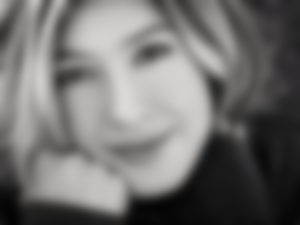 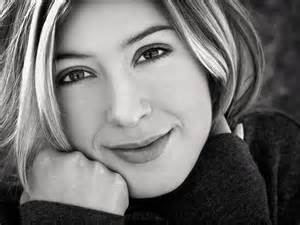 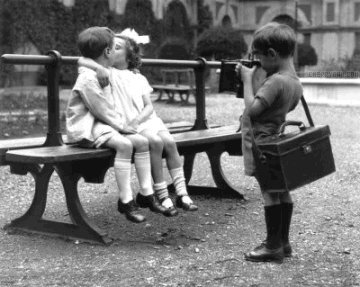 This is a place where you work with love.
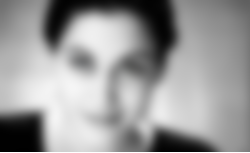 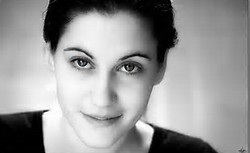 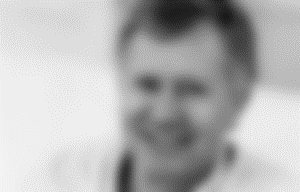 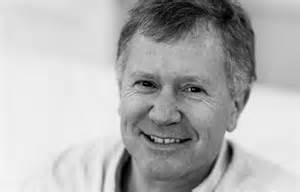 19
Thank you
If you need further assistance, please contact:
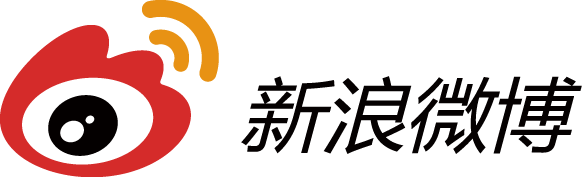 @freeppt7.com
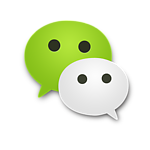 yourname
yourname@gmail.com
20